Application Exclusion Zone/
Protections During Applications
Region 3 WPS Training
April 11-12, 2016
Agenda
Existing protections during applications
New protections during outdoor applications
Application exclusion zone (AEZ)
Revised protections during enclosed space applications
2
Existing Protections During Applications
WPS Label statement: 
Requirement: “Do not apply this product in a way that will contact workers or other persons, either directly or through drift.  Only protected handlers may be in the area during application.”
Who is responsible for compliance: Applicator (handler)
Who is protected: Workers & other persons (besides protected handlers)
Is the protection limited to the boundaries of the ag establishment? No, it extends beyond boundaries
3
Existing Protections During Applications
Handler employer & handler responsibilities:
Requirement (170.210(a) & 170.505(a)): Handler employer & handler must ensure no pesticide is applied so as to contact worker or other person other than an appropriately trained and equipped handler involved in the application
Who is responsible for compliance: Handler employer and handler (applicator)
Who is protected: Workers & other persons (besides protected handlers)
Is the protection limited to the boundaries of the ag establishment? No, it extends beyond boundaries
4
New Protections During Applications in Outdoor Production
5
New Protections During Applications in Outdoor Production
Application Exclusion Zone (AEZ):
Definition (170.305): Application exclusion zone means the area surrounding the application equipment that must be free of all persons other than appropriately trained and equipped handlers during pesticide applications.
Requirement (170.405(a)(1)): Establishes AEZ distances in outdoor production of 25 or 100 feet around the application equipment based on application method
6
AEZs in Outdoor Production
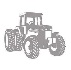 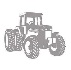 AEZ
ERA
Treated area (green)
Treated area (green)
Existing (nurseries) & proposal: Entry-restricted area (ERA) is in purple
Final: Application exclusion zone (AEZ) is in purple
7
Application Exclusion Zone in Outdoor Production
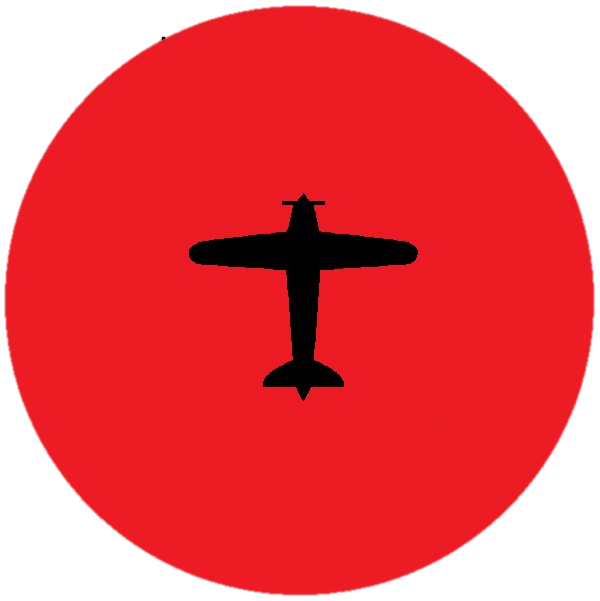 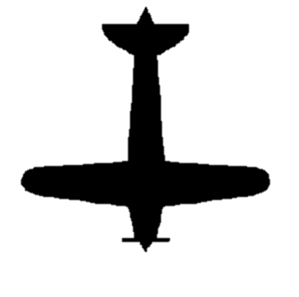 When the application is concluded, the AEZ no longer exists.
Treated Area
Field
AEZ
8
AEZs in Outdoor Production (170.405(a)(1))
100 foot AEZ
Applied aerially, by air blast or with a spray quality smaller than medium (volume median diameter < 294 microns)
Applied as a fumigant, smoke, mist or fog
25 foot AEZ
Applied other than above & sprayed from a height of >12 inches from planting medium with spray quality of medium or larger
No AEZ
Applied otherwise
9
Droplet Size and Relation to AEZ Pesticidestewardship.org
100 foot AEZ
25 foot AEZ
10
New Protections During Applications in Outdoor Production
Ag Employer’s AEZ responsibilities:
Requirement (170.405(a)(2)): During an application, the agricultural employer must keep workers and other persons out of the treated area and AEZ that is WITHIN the boundary of the establishment owner’s property 
Who is responsible for compliance: Ag employer
Who is protected: Workers & other persons (besides protected handlers)
Is the protection limited to the boundaries of the ag establishment? Yes
11
New Protections During Applications in Outdoor Production
Ag employer’s AEZ requirements are effective January 2, 2017
After January 2, 2017, NO application is allowed if workers or other persons are in the treated area or AEZ that is WITHIN the boundary of the establishment owner’s property
12
Current and Revised Protections After Applications in Outdoor Production
Ag Employer’s responsibilities:
Requirement (170.405(a)(2)): After an application, the agricultural employer must keep workers out of the treated area until REI has expired & posted warning signs have been removed or covered
Who is responsible for compliance: Ag employer
Who is protected: Workers only (not other persons)
Is the protection limited to the boundaries of the ag establishment? Yes (treated area)
13
New Protections During Applications in Outdoor Production
Handler’s AEZ responsibilities:
Requirement (170.505(b)):Handlers must immediately suspend a pesticide application if any worker or other person (other than handler) is in AEZ (170.505(b))
Who is responsible for compliance: Handler/applicator
Who is protected: Workers & other persons (besides protected handlers)
Is the protection limited to the boundaries of the ag establishment? No
14
New Protections During Applications in Outdoor Production
Handlers’ AEZ requirements are NOT effective until January 1, 2018
Key Issue: What does “suspend a pesticide application” mean for the purposes of the WPS and the AEZ requirement?
15
New Protections During Applications in Outdoor Production
EPA has developed a WPS interpretive policy to clarify AEZ requirements and the meaning of “suspend a pesticide ” as used in 170.505(b)
1st WPS interpretive policy under revised rule
16
New Protections During Applications in Outdoor Production
Summary of the WPS interpretive policy to clarify AEZ requirements and the meaning of “suspend a pesticide application”:
If the AEZ extends beyond the boundary of the property of the agricultural establishment, and a worker or other person is within the AEZ, the applicator must temporarily suspend the application, and may not proceed until the applicator can ensure that the pesticide will not contact persons in the AEZ
17
AEZs on Field Borders
EVALUATE!
Can you ask the workers to move somewhere else until you are done with the application?
Proceed with caution.
SUSPEND!
There are workers from the neighboring field in the AEZ!
When the application is finished the AEZ no longer exists.
Yes, they agreed to move!
Neighboring Field
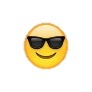 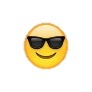 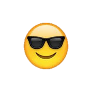 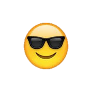 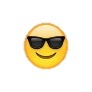 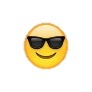 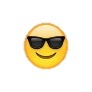 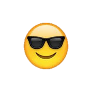 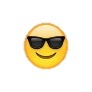 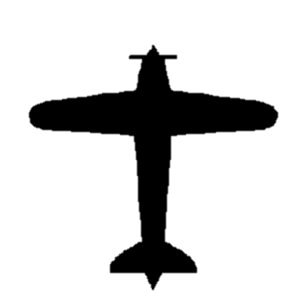 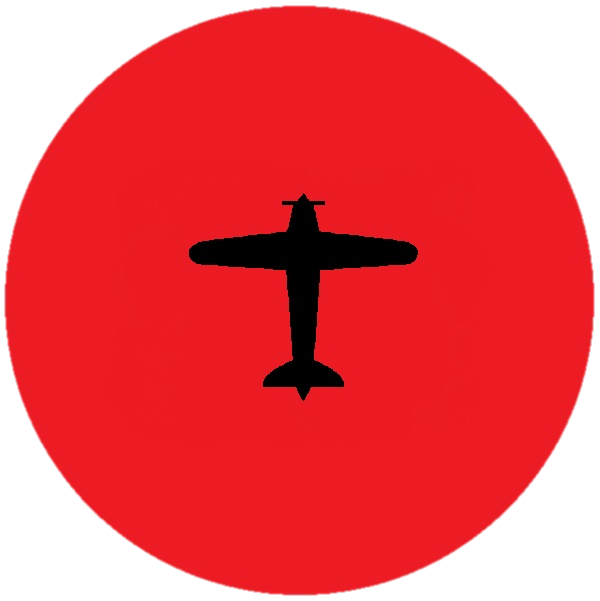 Your Field
18
AEZs on Field Borders
WIND
When the application is finished the AEZ no longer exists.
EVALUATE!
Can you ensure these workers won’t be contacted through drift?
SUSPEND!
There are workers from the neighboring field in the AEZ, and they refuse to move!
Proceed with caution.
Yes, the wind is blowing away from the workers and I can ensure that my application will not contact the workers in the other field.
Neighboring Field
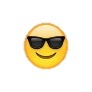 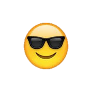 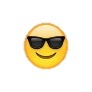 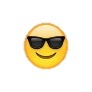 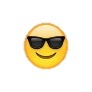 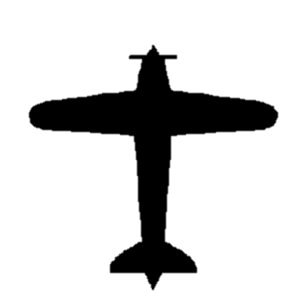 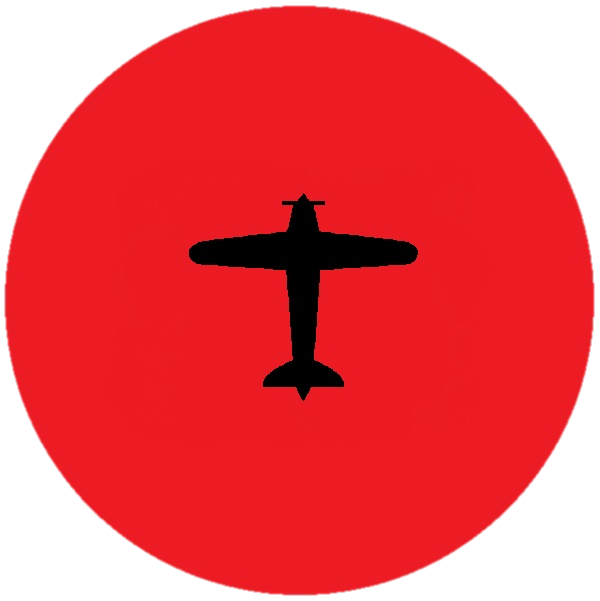 Your Field
19
Revised Protections During Applications for Enclosed Space Production
20
Revised Protections During Applications in Enclosed Space Production
Same: Label statement
Similar to existing: Handler employer & handler ensure application does not contact worker or other person (170.505(a))
New: Handler must suspend application if worker or other person is in certain area (170.505(b))
Similar to existing: Ag employer must keep workers & other persons out of certain areas identified in table (170.405(b))
21
Revised Table – Entry Restrictions During Enclosed Space Production Pesticide Applications in 170.405(b)
22
Revised Protections During Applications in Enclosed Space Production
Table (170.405(b)(4)) - Entry Restrictions During Enclosed Space Production: 
Column B: expanded to align with reg text - includes other persons (other than … handlers) and workers
Fumigant (1): Description of space in column B and conditions in column D changed to be consistent with other changes to revised reg text
Description of applications in (2) and (4) adjusted to be consistent with AEZ provisions
23
Questions?
Web site: http://www2.epa.gov/pesticide-worker-safety
Richard Pont, pont.richard@epa.gov
703-305-6448
Nancy Fitz, fitz.nancy@epa.gov
703-305-7385
24